Муниципальное бюджетное дошкольное образовательное учреждение детский сад №32  г. Новочеркасск
Арт терапия, как метод оздоровления в работе с логопедическими детьми
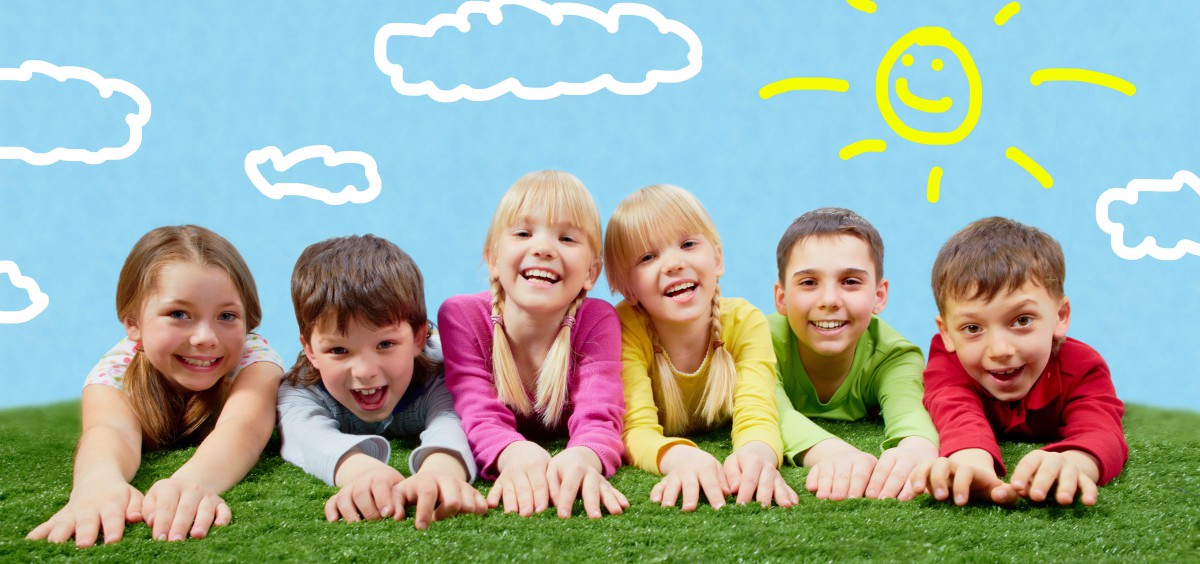 Подготовили:
                                           Львова Н.А.,Недвига Н.А.,  воспитатели 
первой  категории 
МБДОУ д с/ №32.
Новочеркасск
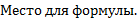 Арт –терапия  - это один из методов ,  использующий возможности  искусства  для  достижения положительных  изменений в интелектуальном, социальном, эмоциональном  и  личностном  развитии.
«Живопись — идеальный способ отвлечения. Я не знаю ничего другого, что бы более полно поглощало ум, не изматывая тело. Какими бы ни были сиюминутные беспокойства или тревоги за будущее, как только картина начата, им уже нет места в мыслях. Они уходят в тень и тьму. Весь свет мыслей человека концентрируется на работе. Время уважительно стоит в сторонке». 
 Эти слова принадлежат Уинстону Черчиллю, который всю жизнь увлекался живописью и это было для него собственным способом арт-терапии, способом  отдохнуть, зарядиться энергией, дать возможность прийти новым идеям и решениям.
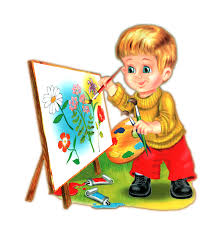 Цель:  создание условий  для формирования у дошкольников основ здоровьесбережения, через использование элементов арт –терапии.
Задачи:
Для детей 
    -  Продолжать формировать коммуникативные отношения в процессе художественно творческой деятельности используя изотерапию.
    -  Продолжать развивать познавательно-речевую активность,  детей  ОВЗ  через использование элементов арт-терапии.
    -  Установить партнёрские отношения с семьями воспитанников, объединить усилия для развития и воспитания детей  в вопросах о здоровом образе жизни
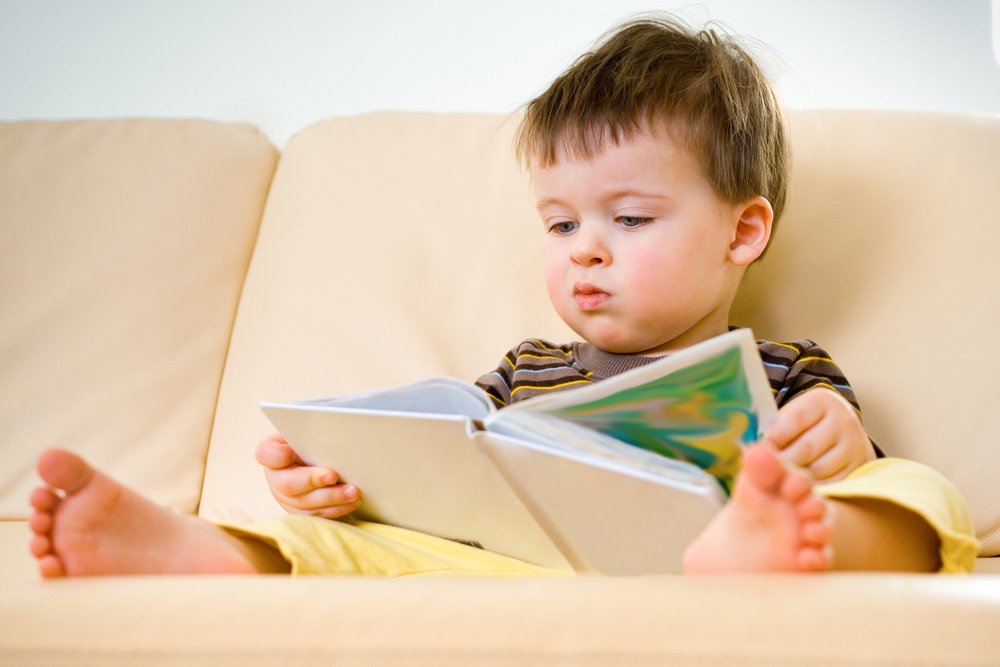 Паспорт проекта
ТИП ПРОЕКТА: творческо – познавательный, здоровье сберегающий 

ПО КОЛИЧЕСТВУ УЧАСТНИКОВ: групповой
 
УЧАСТНИКИ ПРОЕКТА: дети старшей логопедической группы, воспитатели, родители.

ПО ПРОДОЛЖИТЕЛЬНОСТИ: средне - срочный
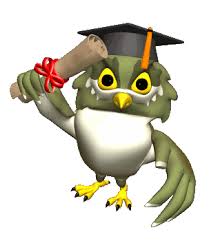 Актуальность
В настоящее время педагоги дошкольных образовательных учреждений находятся на пороге новой эпохи в истории российского дошкольного образования. На данном этапе происходит пересмотр содержания дошкольного образования На смену Временным (примерным) пришли Федеральные государственные требования, которые предполагают написание программы и подбор педагогических технологий с учетом особенностей контингента воспитанников. 
В эти инновационные процессы, касающиеся обновления содержания дошкольного образования, форм его реализации, методов и приемов преподнесения содержания детям, вовлечены и педагоги .Анализ результатов педагогической диагностики позволил обнаружить общие для всей вертикали недостатки по развитию речи. Общеизвестным фактом является то, что речевые нарушения у детей дошкольного возраста, не является исключительно логопедической проблемой. Речевые расстройства ограничивают познавательные возможности детей. Одновременно с речевой сферой страдает эмоциональная и сенсорно-перцептивная сфера ребёнка. У детей этой группы крайне низкая работоспособность. Работа с такими детьми, обычными методами и приёмами, не всегда даёт эффективные результаты. Поэтому, необходимо использовать новые технологии, одновременно обеспечивающие познавательное развитие детей и стимулирующую их речевую активность. Такой технологией, несущей особые коррекционные и развивающие возможности, является арт-терапия.
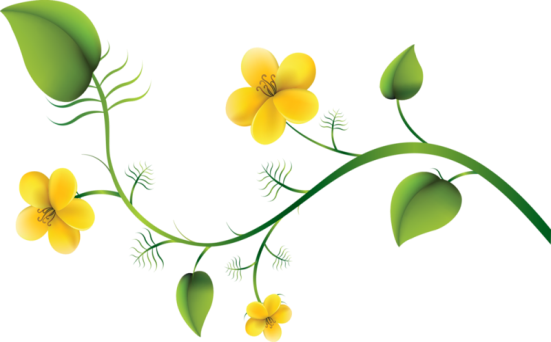 Арт-терапии является междисциплинарным подходом, соединяющим в себе различные области знания – психологию, педагогику, медицину и т.д. Есть преимущества, которые делают ее высококонкурентноспособной: 
Во-первых, это то, что арт-терапевтическая среда психологически безопасна, безоценочна, свободна. 
Во-вторых, продукт творчества ребенка – дает возможность дать ретроспективную оценку, проследить динамику развития. 
арт-терапия создает возможности осознания собственной ценности. Немаловажным является и то, что арт-терапия является средством невербального общеВ-третьихния. Это делает ее особенно ценной для тех, кто недостаточно хорошо владеет речью, кому сложно выразить свои мысли в словах; 
Практически каждый ребенок может участвовать в арт-терапевтической работе, которая не требует от него каких-либо способностей к изобразительной деятельности или художественных навыков. Кроме того, продукты изобразительного творчества являются объективным свидетельством настроений и мыслей дошкольника, что позволяет использовать их как диагностику. Арт - терапия позволяет познавать себя и окружающий мир. В большинстве случаев арт-терапевтическая работа вызывает у детей положительные эмоции, помогает преодолеть пассивность и безынициативность, сформировать более активную жизненную позицию. Побочным продуктом терапии искусством является удовлетворение, возникающее в результате выявления скрытых умений и их развития.
Техники арт-терапии применяются при достаточно широком спектре проблем. Значение арт-терапии возрастает, когда речь заходит о детях с ОВЗ.
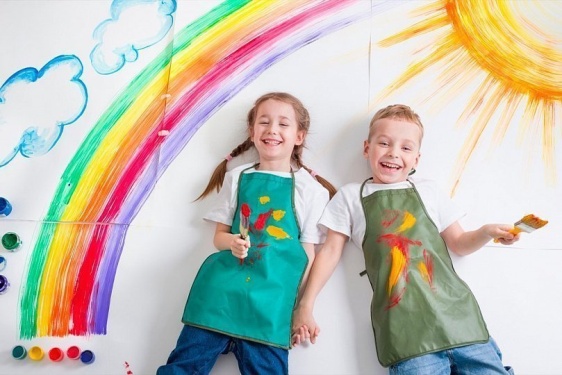 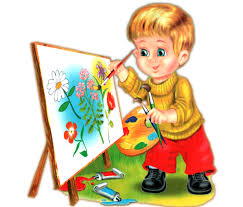 Этапы реализации  работы над проектом
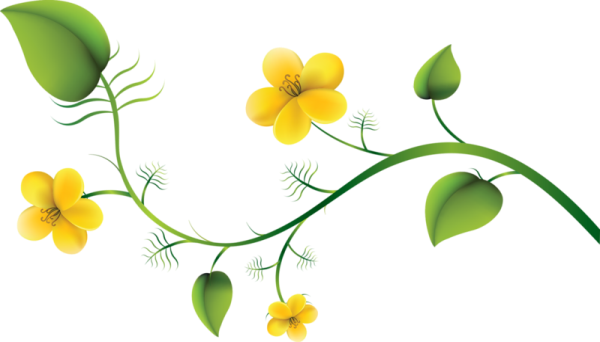 1 этап – организационный ( изучение литературы по данной теме, выявление проблемы, планирование  работы)

 

2 этап практический( использование элементов  арт – терапии в практике)

3 этап – итоговый
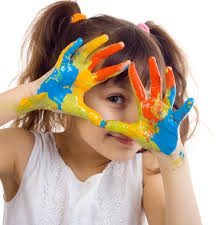 Принципы реализации проекта: 1. Принцип креативности, позволяющий формировать новые знания, умения, навыки ребенка на базе уже имеющихся. 2. Принцип компенсации - уравновешивание негативных эмоций с помощью элементов арт терапии3. Принцип интеграции предполагает объединение детей в подгруппы с целью формирования эффективных навыков общения со сверстниками и взрослым и приобретения новых форм сотрудничества. 4. Принцип гуманизации: во главу проекта поставлен ребенок и забота о его здоровье и безопасности.  Эти принципы взаимосвязаны и реализуются в единстве.
Предполагаемый результат: 
 Сформированость творческих способностей детей с ОВЗ в процессе работы с  использование элементов арт терапии.
Развитие познавательных способностей, тактильной чувствительности, мелкой моторики дошкольников.
Сформированость коммуникативных навыков сотрудничества в общении со сверстниками и взрослым, необходимых для успешного протекания процесса обучения.
I  - этапорганизационныйЦель: планирование и прогнозирование предстоящей работы.
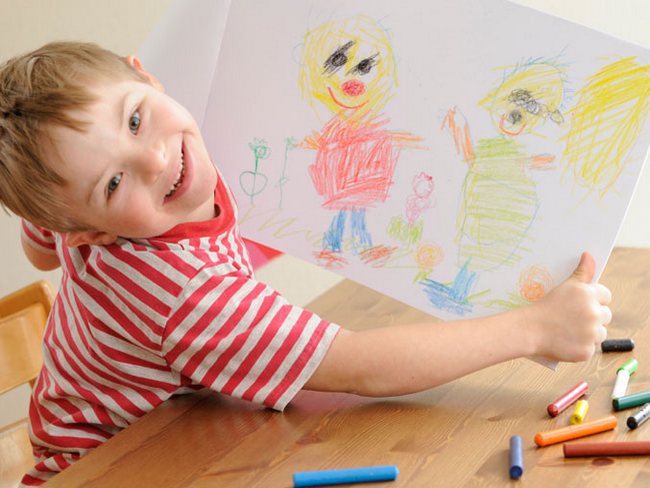 1.составление плана работы

2. подбор материала (составление картотек нетрадиционных техник рисования, пальчиковых гимнастик, утренних гимнастик в стихотворной форме, русских народных игр)

3. анкетирование родителей
4. подбор разнообразных техник рисования
 изучение методической литературы, интернет ресурсов.
5. подбор  консультаций,  буклетов  для
   родителей;  выпуск  газеты
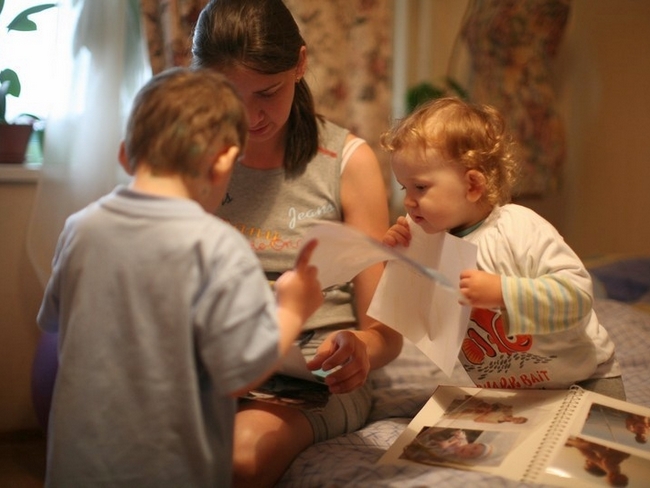 II – этап     практическийЦель: реализация плана проекта с детьми и родителями.
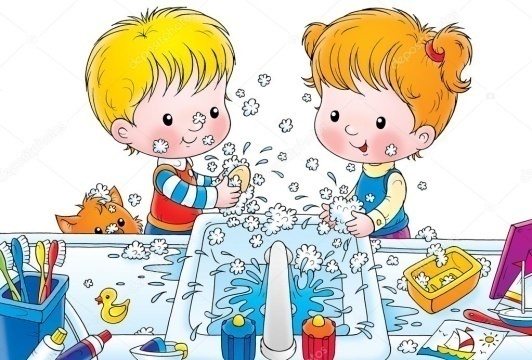 НОД: «Что такое здоровье?»
       Цель: Познакомить детей  с понятием «здоровье»; формировать положительную мотивацию к здоровому образу жизни.

НОД: «Чистота – залог здоровья».
      Цель: Формировать у детей навыки личной гигиены (ухаживать за ногтями, волосами, зубами, кожей); учить видеть красоту в чистоте и опрятности.

НОД: «Овощи и фрукты – полезные продукты».
       Цель: Закреплять представления детей о пользе для здоровья человека овощей и фруктов; познакомить с приготовлением салата.

НОД: «Спорт – это здоровье».
      Цель: Уточнить представления детей о спорте, его значении; формировать привычку ежедневно выполнять упражнения утренней гимнастики; заботиться о своем здоровье.
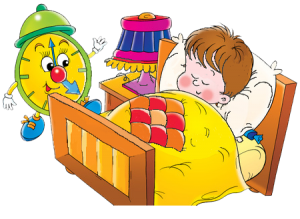 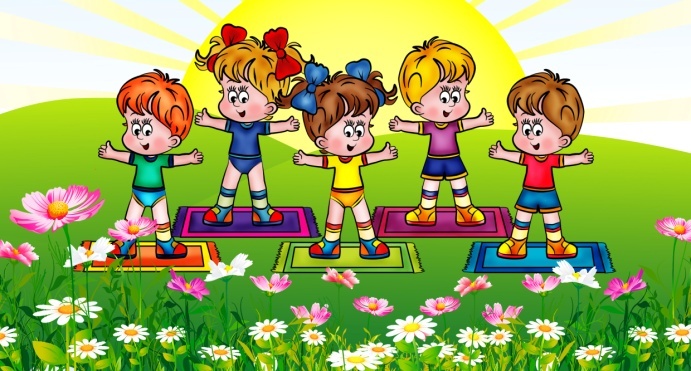 использование элементов арт -терапии на занятиях художественно творческой направленности с использованием нетрадиционных техник рисования
Рисование «Грустное дерево», (составление рассказа о своём дереве) 
«Медузы» (коктейльными палочками)

 «Ёлка»  (рисование сухими листьями)

Аппликация  «По морям, по волнам» (используя  салфетки)

Коллективная аппликация с использованием коктейльных  палочек
       «Грибы на поляне»
Лепка «Ёжик»(пластилинография)
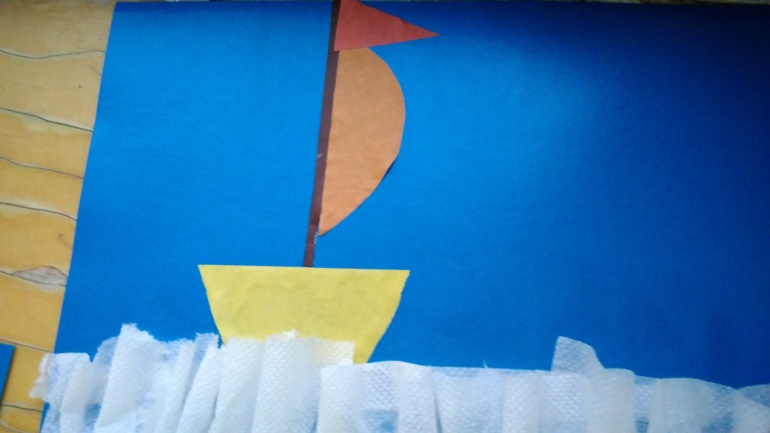 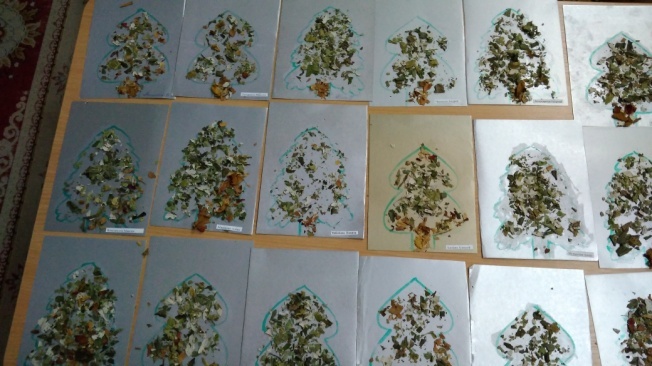 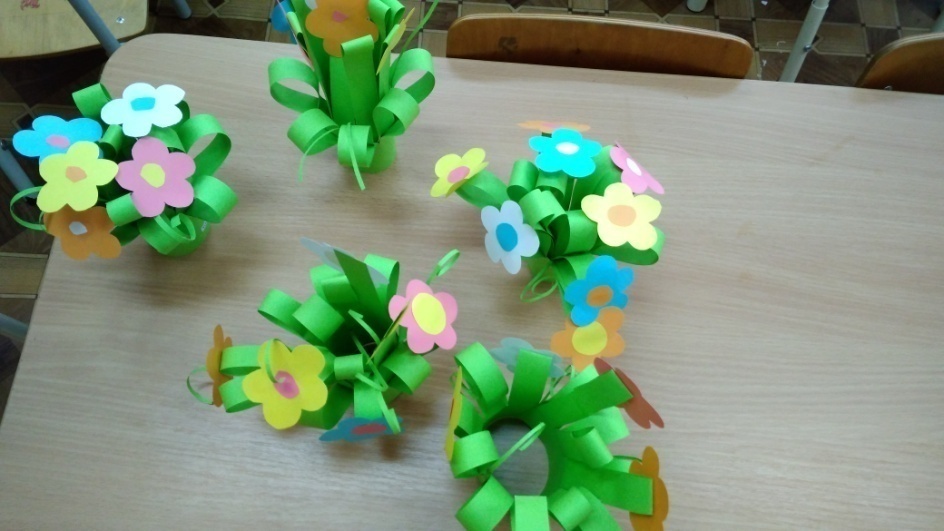 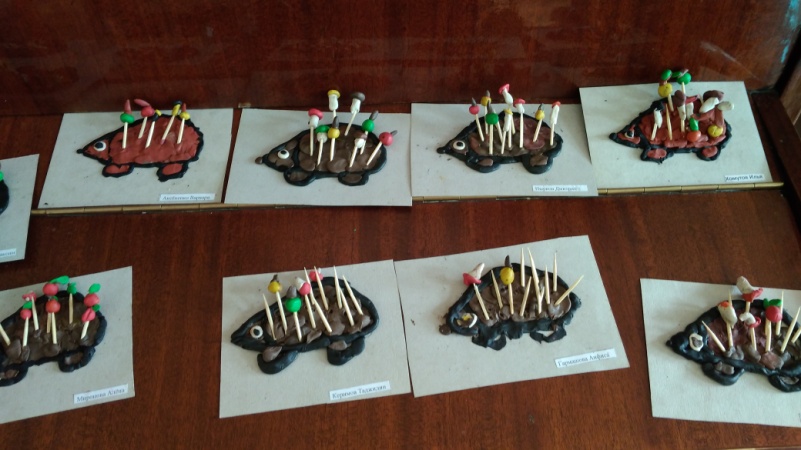 Сенсорная тропа для ног – это дорожка, на которой закреплены разные по фактуре “кочки”: Разнообразие ощущений делает хождение по дорожке увлекательным. Ходьба по ней используется для развития тактильного восприятия, координации движений и профилактики плоскостопия.
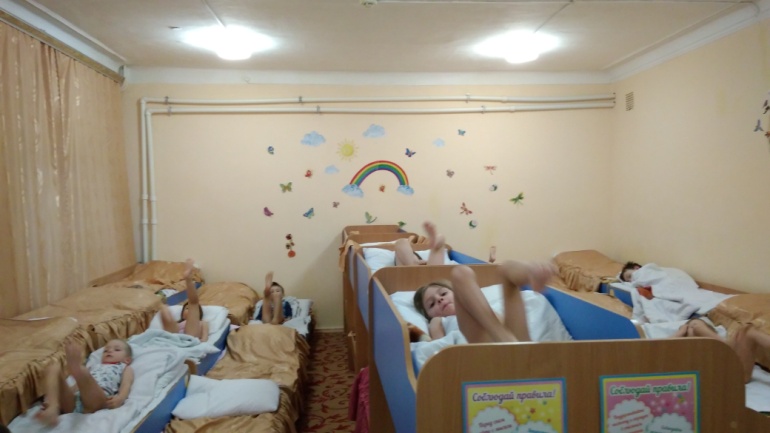 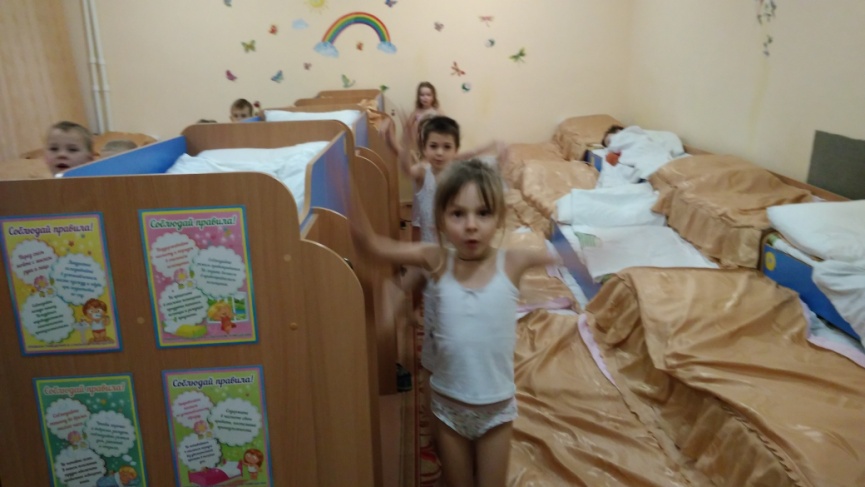 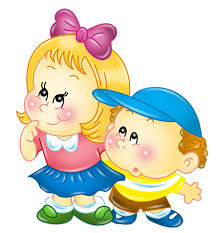 сухие бассейны с разнообразными природными наполнителями  (каштанами, орехами, косточками, фасолью, горохом)дидактическая игра «Тактильные дорожки»Цель этих игр: развивать речь, координацию движений и тактильных анализаторов, мелкую моторику рук, ориентировку в пространстве, познавательное развитие, способствовать обогащению чувственного опыта детей через разные виды предметов.
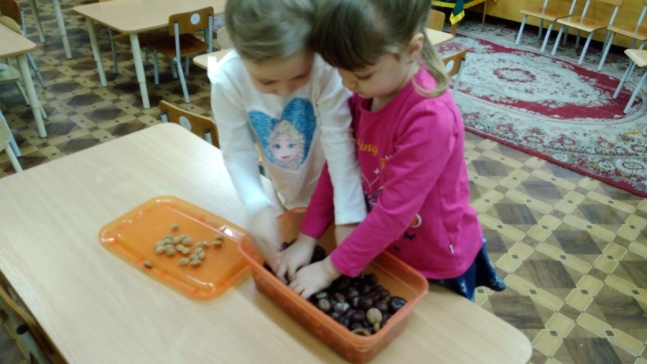 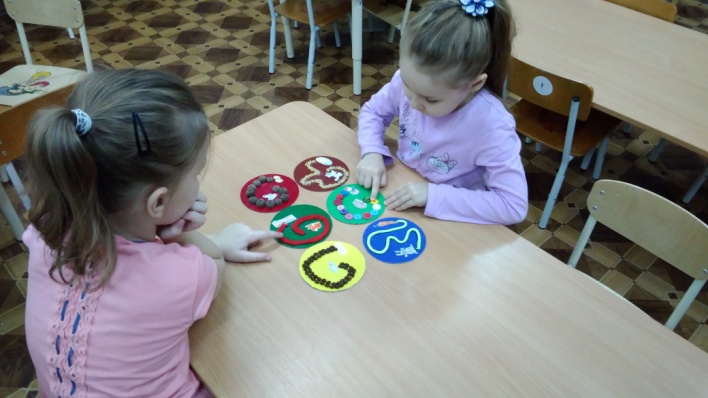 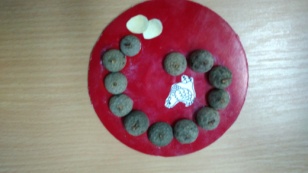 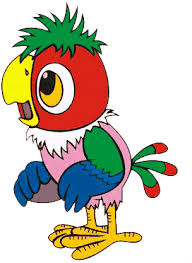 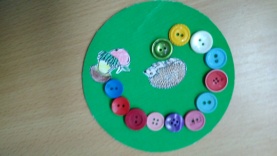 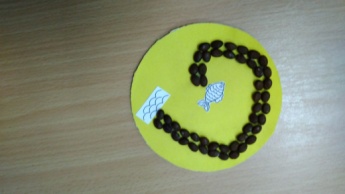 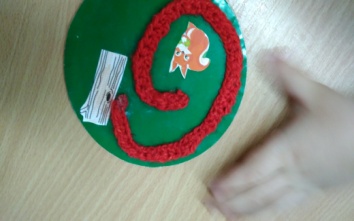 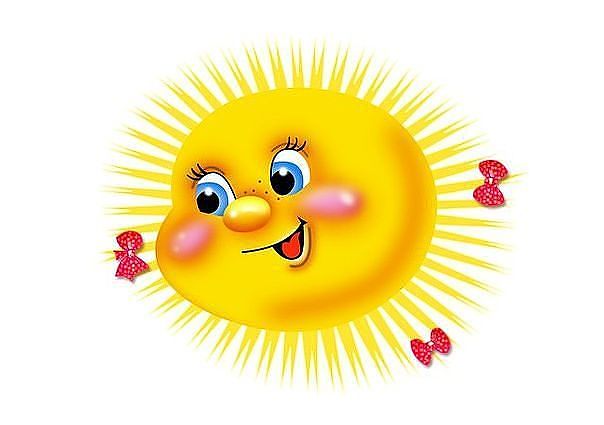 Пальчиковые гимнастики  Пальчиковые игры очень эмоциональны, увлекательны.
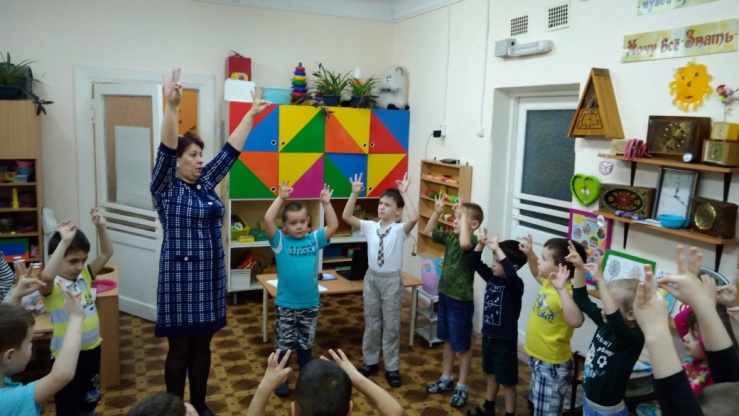 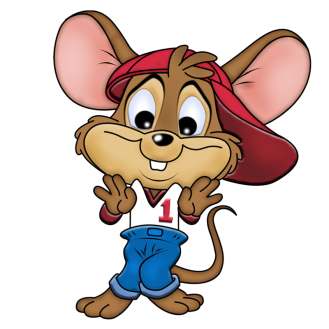 III этап  -   итоговый
Итог: на занятиях  дети стали более активны, проявляют интерес к результатам своей деятельности, стали больше самостоятельно  рисовать,  лепить; не стесняясь высказывают своё мнение, составляют рассказы.
В процессе всей этой работы для родителей была предложен следующий материал: выпущена газета  «Азбука здоровья», предложены буклеты: «Лучше один раз увидеть , чем сто раз услышать»,  «Развиваем пальчики» , «Дыхательная гимнастика и её роль в закаливании и оздоровлении» , разнообразными техниками изо терапии, предложили подборку пальчиковых игр «Развиваем мелкую моторику рук, играем с пальчиками» , Лепбук для педагогов «Арт терапия», презентация к педсовету.
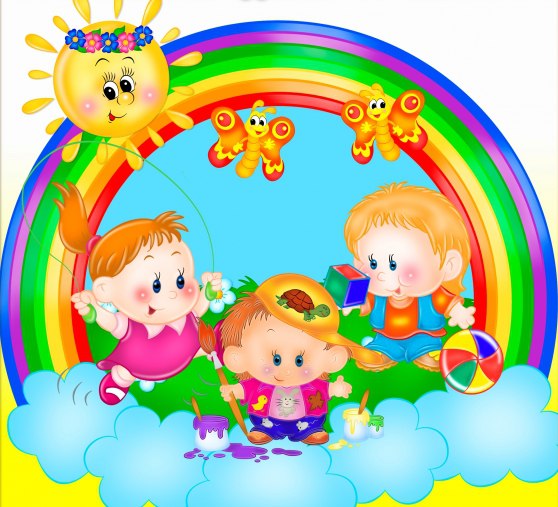 Используемая литература
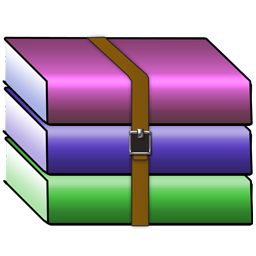 Светлана Филяева,психолог, арт-терапевт.  
       "Арт - терапия - стань художником своего настроения!"
       «Что такое арт-терапия. Убираем заблуждения.»
       МЕТОДЫ АРТ-ТЕРАПИИ в РАБОТЕ с ДЕТЬМИ логопедических групп. Оксана Дон
       Оптимизация коррекционной помощи детям дошкольного возраста в условиях реализации ФГОС дошкольного образования Бобровникова А.В., Бородина А.Н. и …
        Башкирова Е.Н. Развитие детей с ОВЗ приемами арт- терапии
        Алябьева Е.А. Нескучная гимнастика
        Интернет ресурсы